1.resetConfigRegister書き込み前
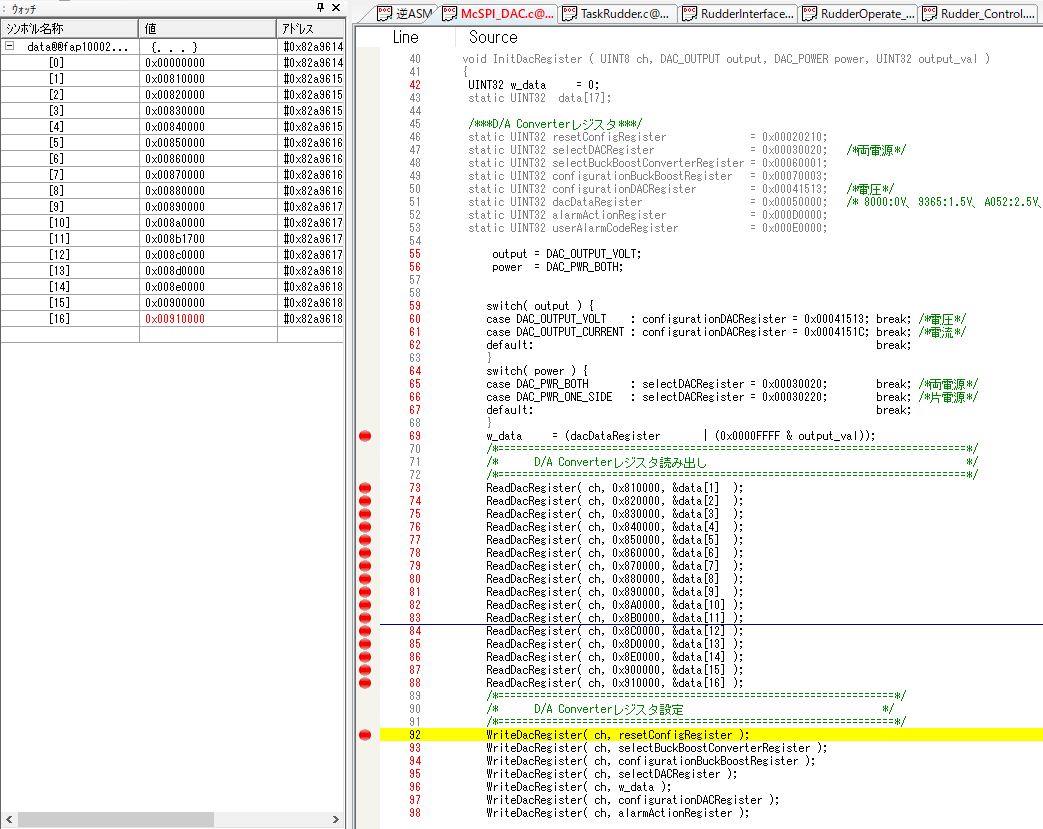 1
2.Reset config registerに0x0210書き込み後
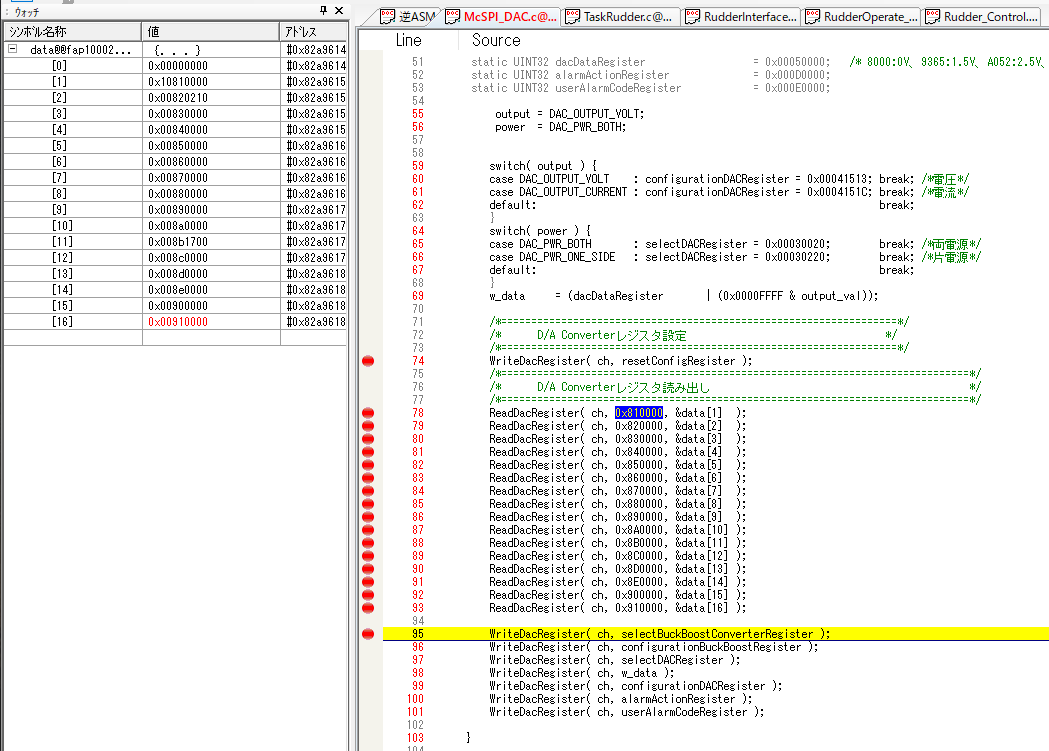 2
3.Select Buck-Boost converter registerに0x0001書き込み後
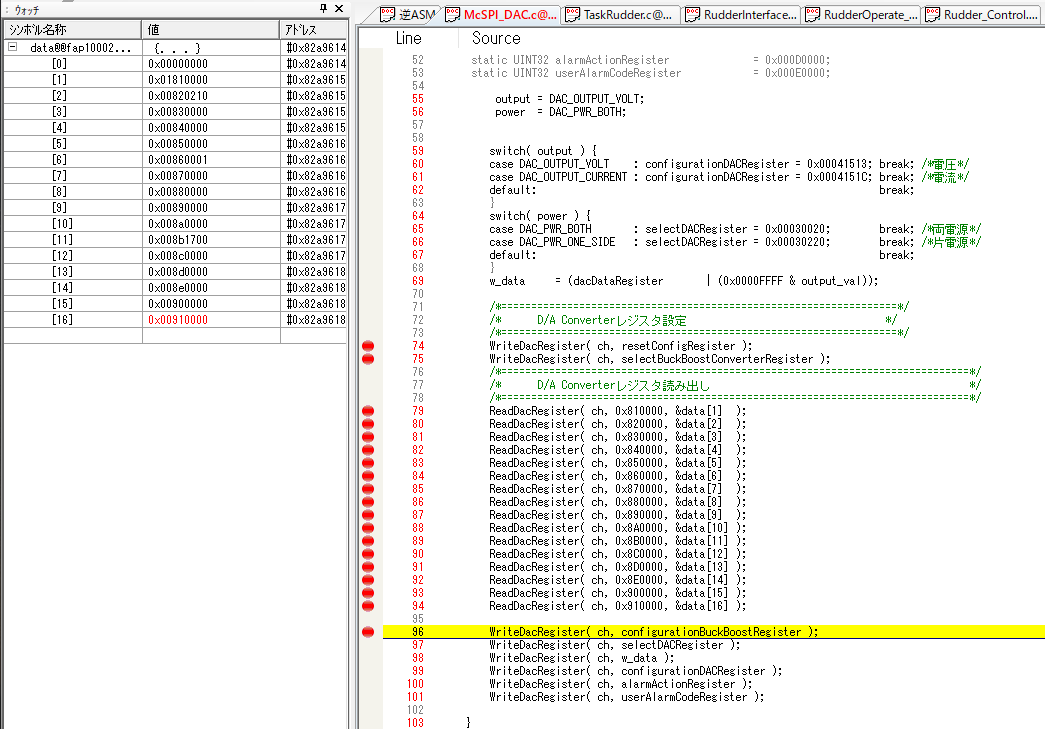 3
4.Configuration Buck-Boost converter registerに0x0003書き込み後
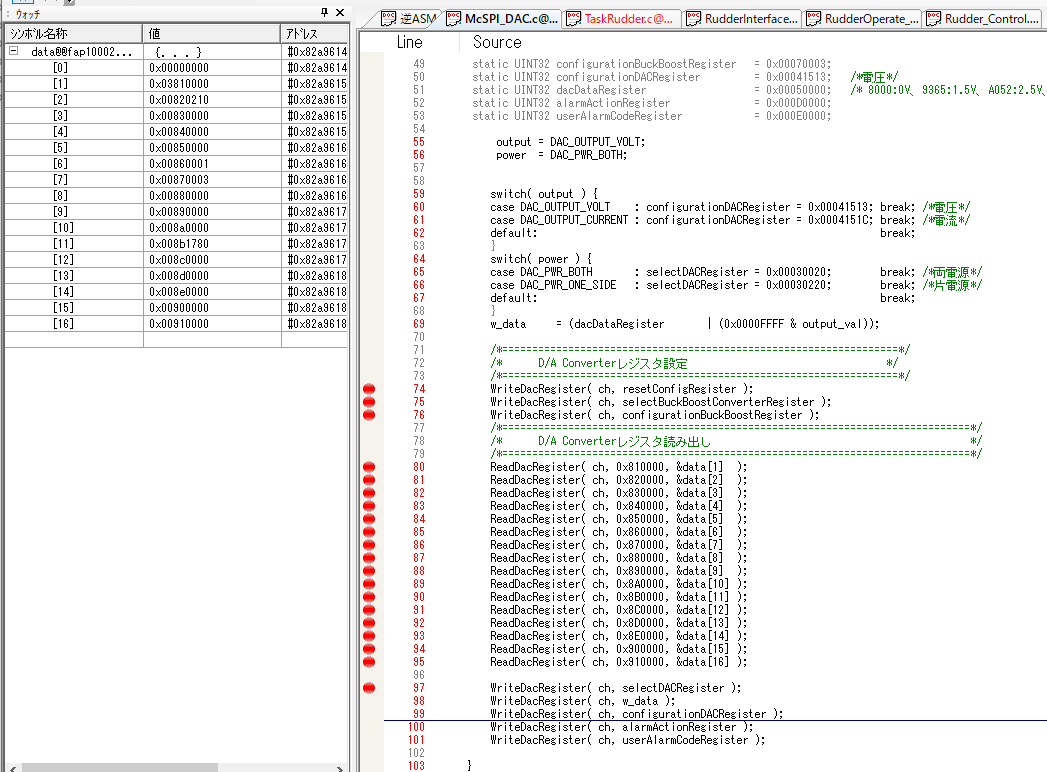 4
5.Select DAC registerに0x0020書き込み後
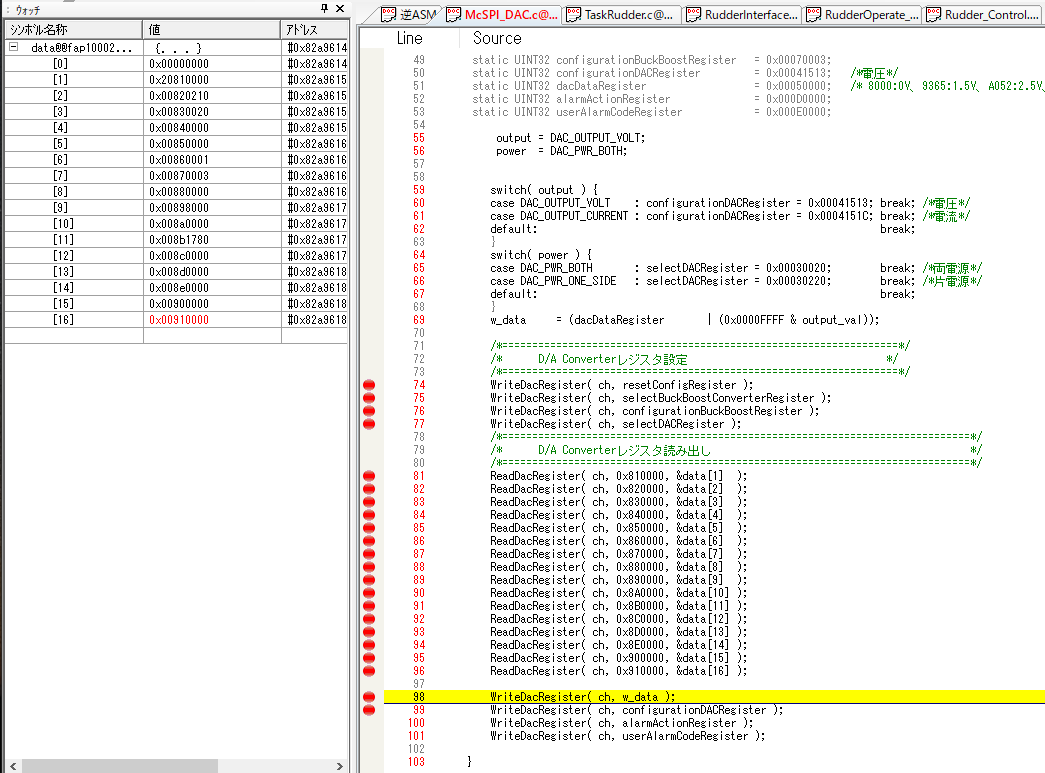 5
6.DAC data registerに0x7FFF書き込み後
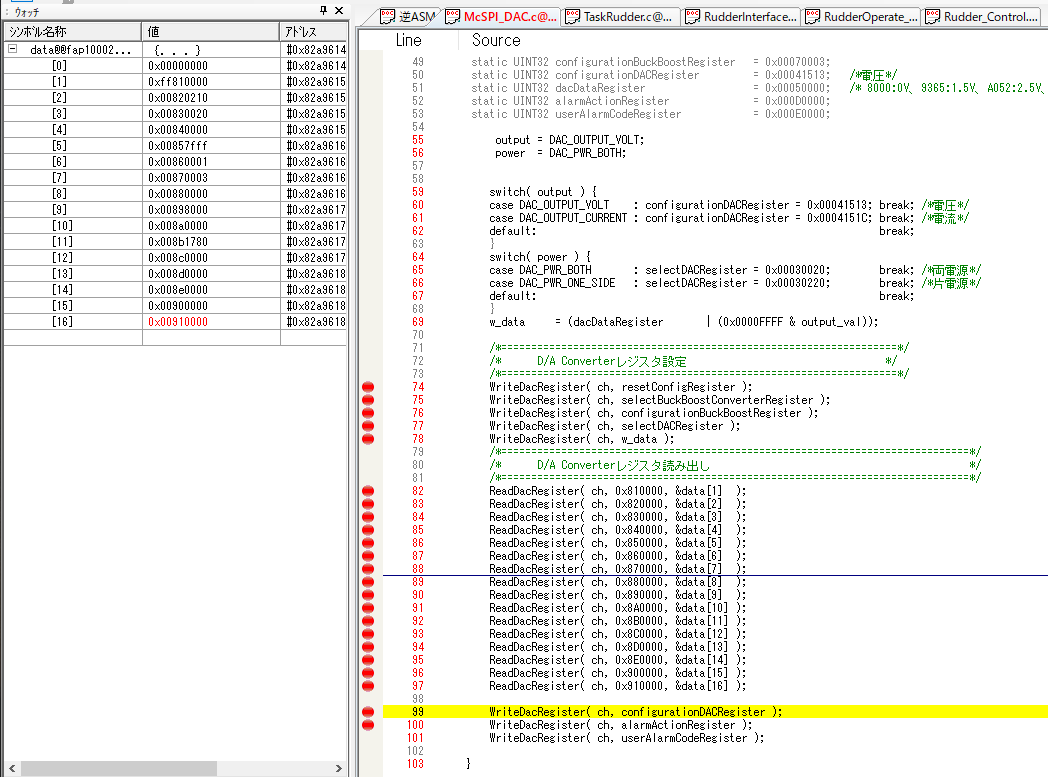 6
7.Configuration DAC registerに0x1513書き込み後
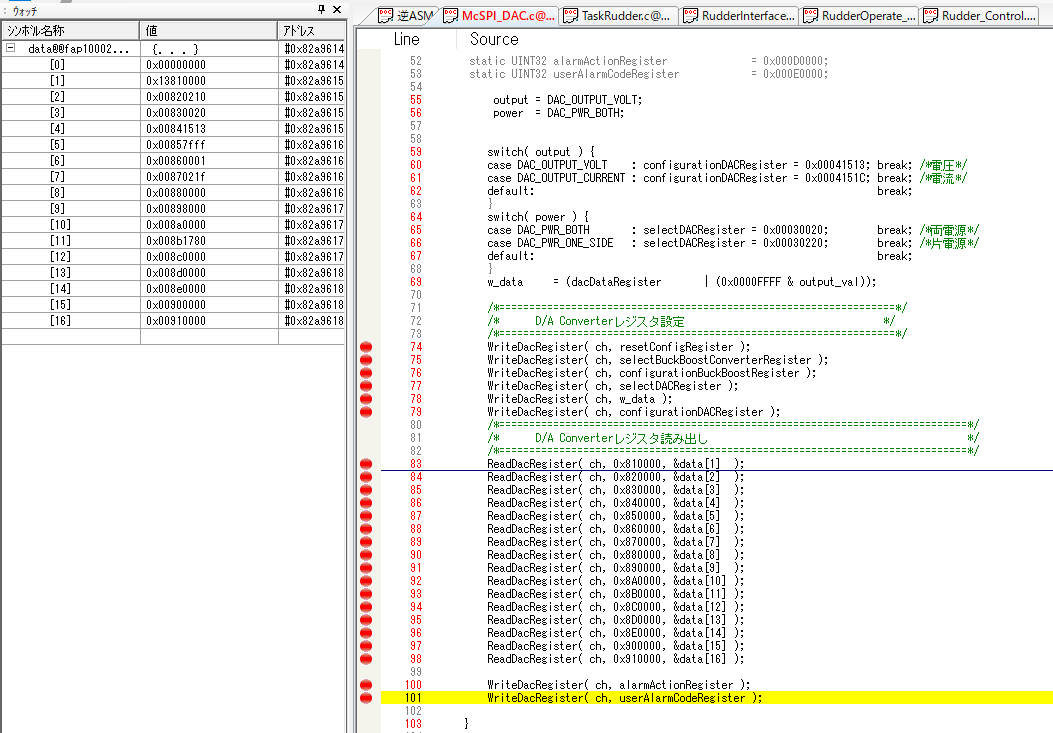 7
8.Alarm action registerに0x0000書き込み後
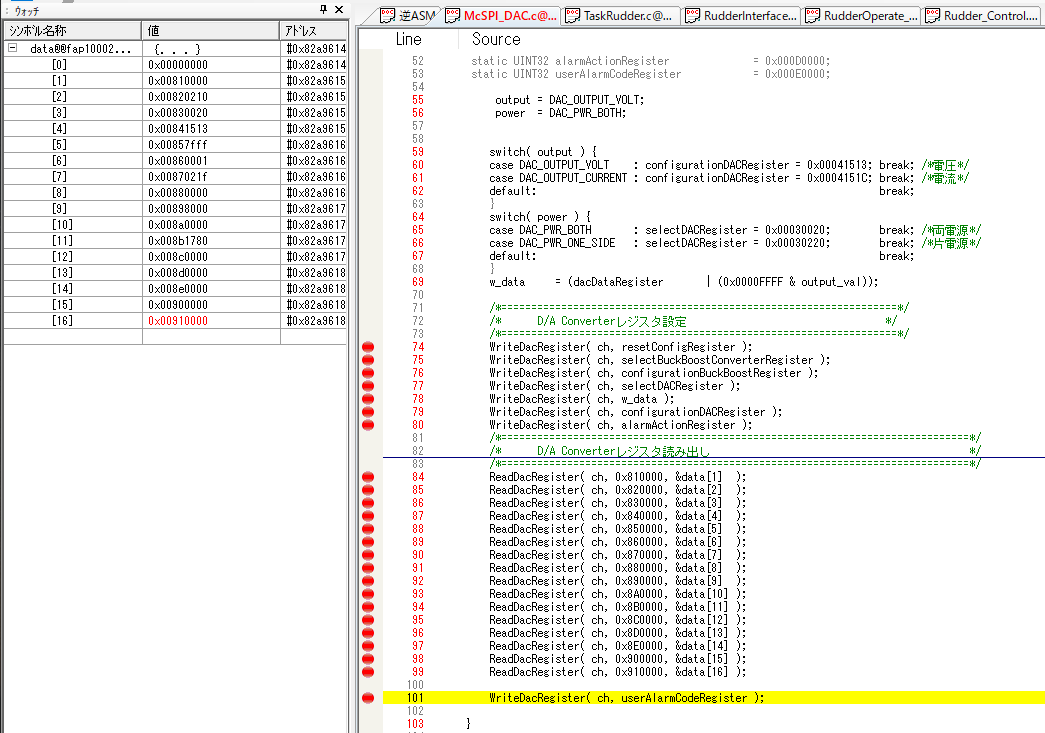 8
9.User alarm code register0x0000書き込み後
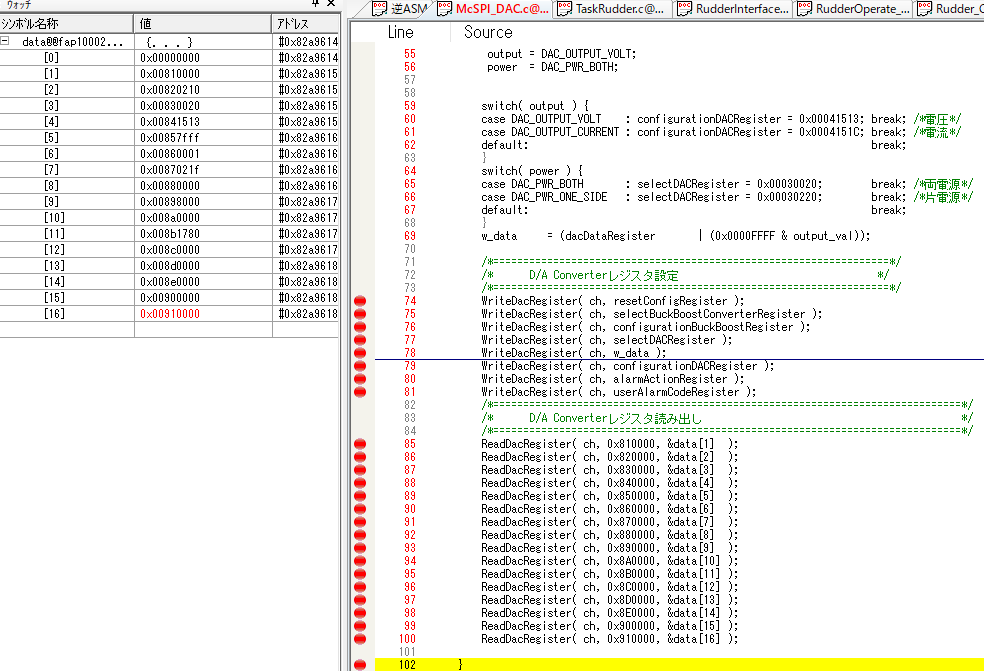 9